14.03.22
We are learning to compare numbers up to 50
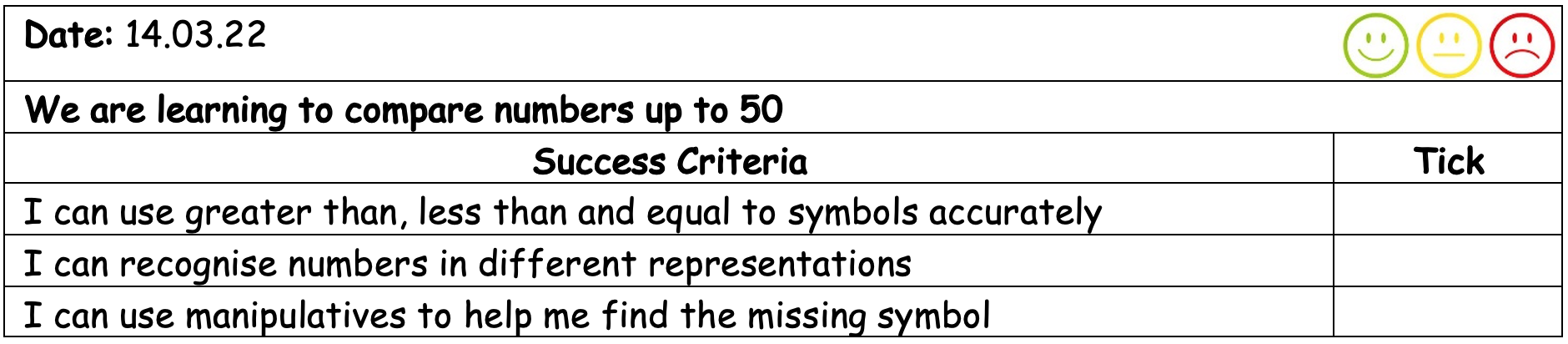 equal to
equal to
less than
less than
less than
greater than
greater than
greater than
These are not  easy!
We can figure them out together!
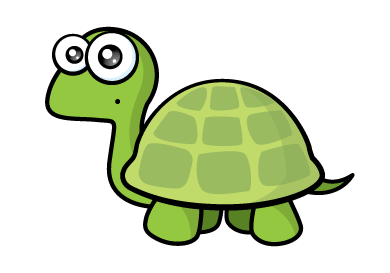 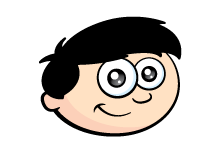 less than
twenty-seven is ___________ 49
fifteen is __________ fifteen
equal to
less than
1 ten and 4 ones is ___________4 tens and 1 ones
greater than
41 is ____________ 14
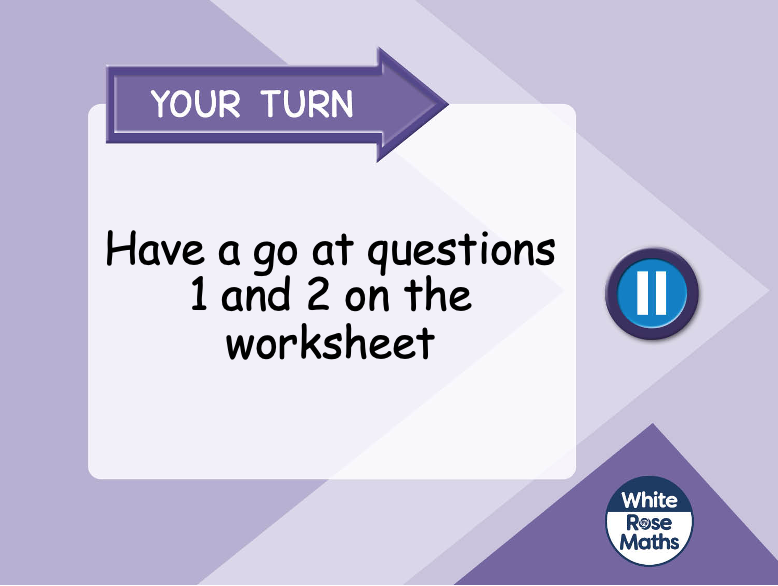 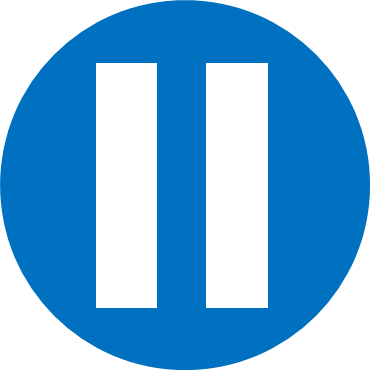 Have a think
Comparing using symbols
=
=
=
>
>
>
<
<
twenty  is           2 tens and 3 ones
19 is            1 less than 18
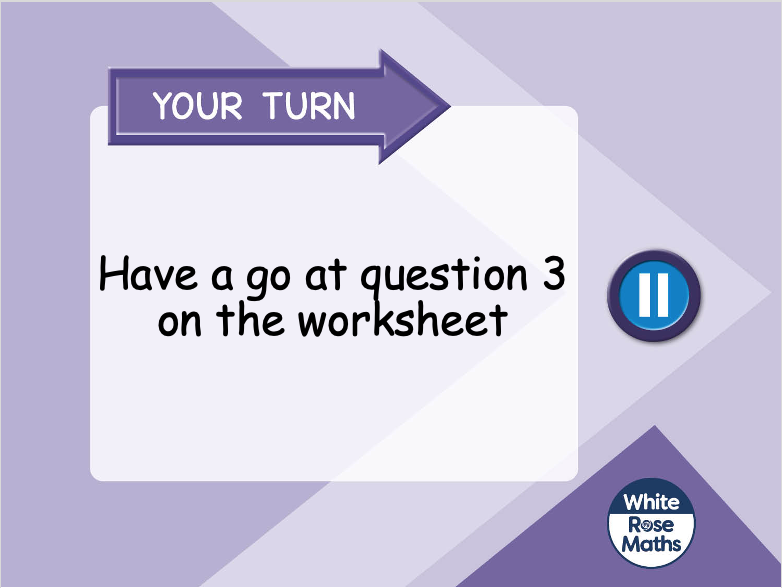 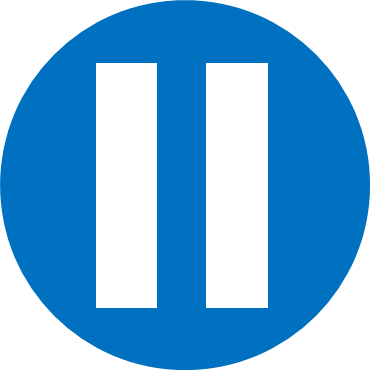 Have a think
What symbol needs to go in here to make this number sentence correct?
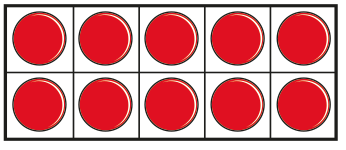 >
Two tens and nine ones
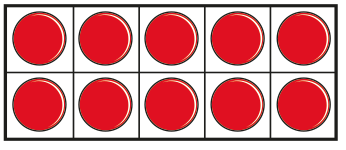 What number is this?
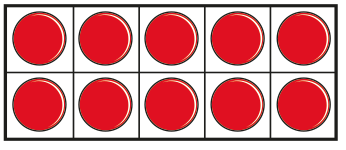 What number have I made with the ten frames?
What numbers can we put into this table to make it correct?